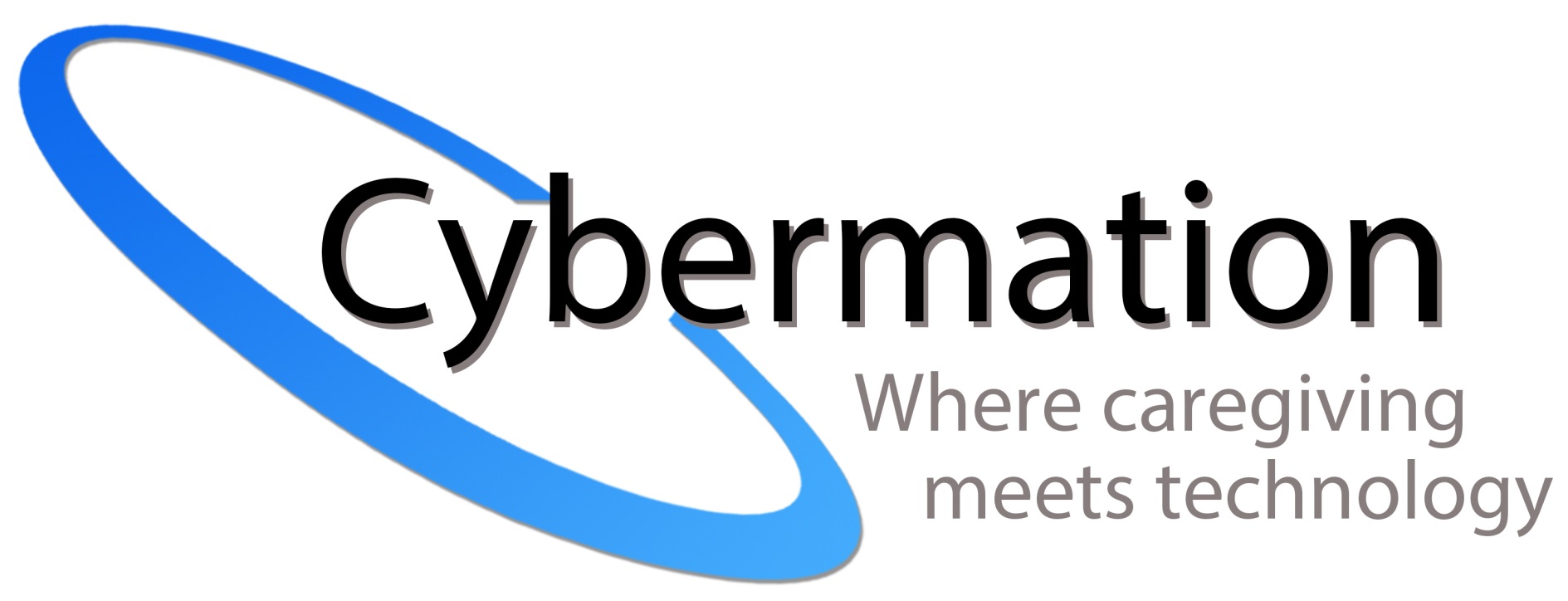 Assistive Technologies
SurePod
Instant Care
Freedom GPS Watch
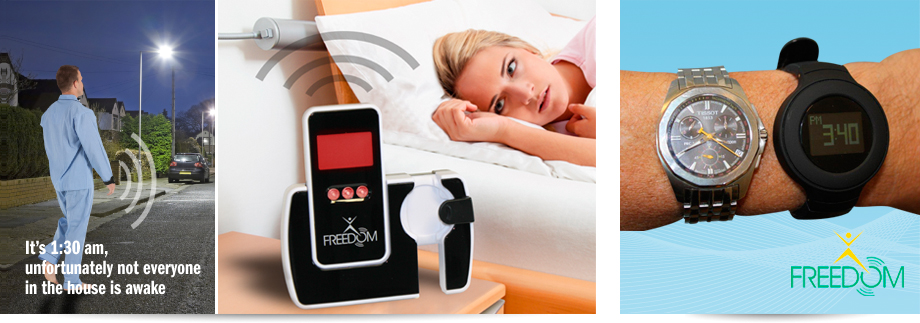 MedReady
G! Home Automation
G! Climate & Lighting
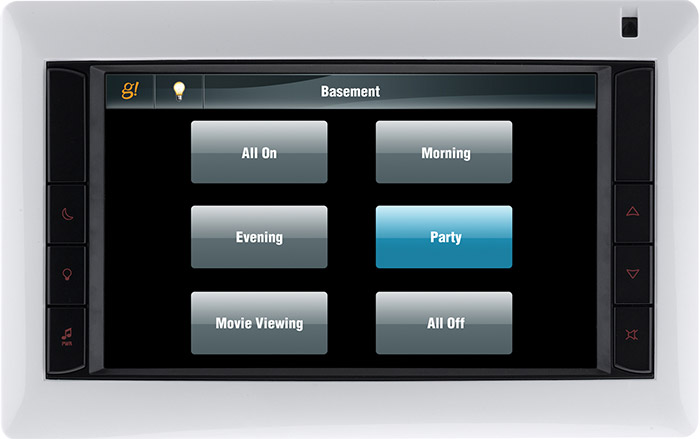 G! Security & Video
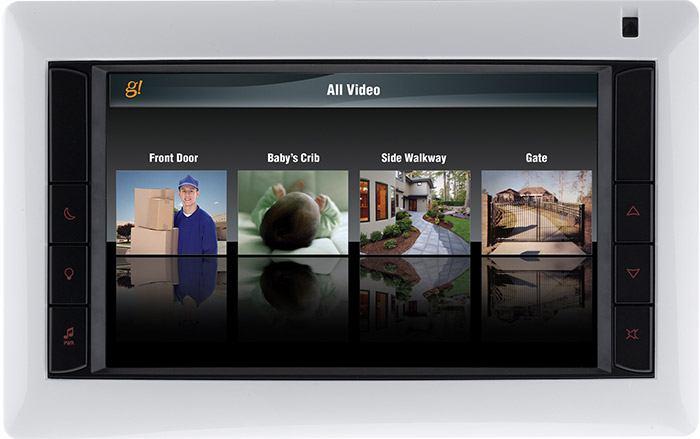 GrandCare Systems
GrandCare Motion
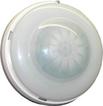 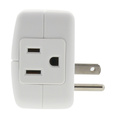 GrandCare Health
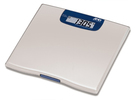 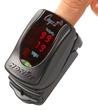 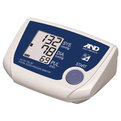 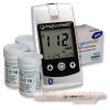 Any Questions?